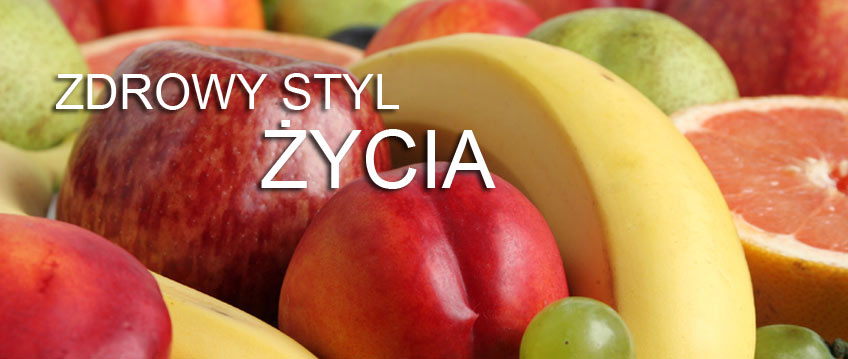 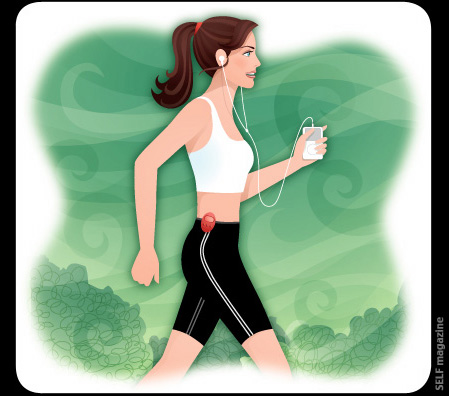 Zdrowy tryb życia jest bardzo ważny dla naszego organizmu. Daje nam zdrowie i lepsze samopoczucie. Zdrowy tryb życia to ewidentnie ćwiczenia, ruch, dbanie o ładną sylwetkę. Jednakże w dzisiejszych czasach często popadamy ze skrajności w skrajność i albo pozwalamy sobie na szybkie tycie, albo katujemy się dietą.
Zasady Zdrowego stylu życia
Przestrzeganie zasad higieny osobistej. Podtrzymywanie wysokiego poziomu wszechstronnej aktywności ruchowej. Prawidłowe odżywianie się. Hartowanie organizmu. Utrzymywanie sił obronnych organizmu w stałej gotowości. Rozwijanie umiejętności walki ze stresem. Kształtowanie i umacnianie postawy aktywnej, zapewniającej radzenie sobie w różnych sytuacjach życiowych. Wyeliminowanie nałogów. Życzliwość dla innych.
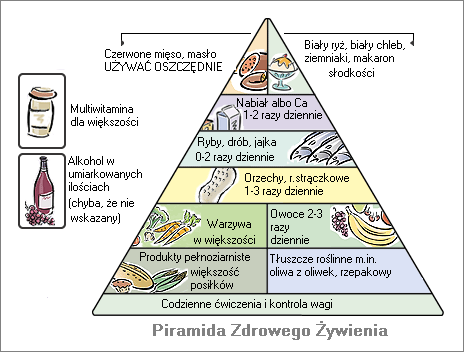 Zasady zdrowego Żywienia
1. Spożywaj 4-5 posiłków dziennie, bez "podjadania" między posiłkami. 
2. Pij płyny przed posiłkiem albo 2 godziny po posiłku.
3. Dokładnie gryź i przeżuwaj spożywany pokarm. 
4. Spożywaj produkty z niskim indeksem glikemicznym i niskim ładunkiem glikemicznym. 
5. Unikaj nadmiernej ilości cholesterolu. 
6. Spożywaj produkty nieprzetworzone zawierające naturalne witaminy, sole mineralne, błonnik, Niezbędne Nienasycone Kwasy Tłuszczowe. 
7. Zachowuj równowagę kwasowo - zasadową organizmu. 
8. Ograniczaj spożywanie żywności z dodatkami sztucznych barwników, konserwantów i innych syntetycznych dodatków. 
9. Spożywaj ostatniego posiłek najpóźniej na 2 godziny przed nocnym spoczynkiem. 
10. Unikaj roślin zbieranych poza okresem wegetacyjnym (nowalijek). 
11. Zachowaj umiar w spożywaniu zarówno masła jak i margaryny. 
12. Spożywaj minimum 1,5 litra wody dziennie. 
13. Staraj się ograniczać ilość spożywanej kawy i zwykłej herbaty. 
14. Staraj się ograniczać ilość spożywanej białej mąki. 
15. Staraj się ograniczać ilość spożywanego cukru i aspartamu. 
16. Staraj się ograniczać ilość spożywanego homogenizowanego i pasteryzowanego mleka krowiego. 
17. Staraj się ograniczać ilość spożywanej soli i glutaminianu sodu.
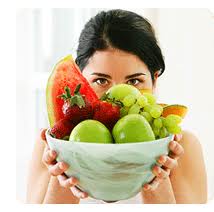 Dbając o zasady zdrowego odżywiania nie zapominajmy również o innym źródle zdrowia - ruchu, natomiast ruch na świeżym powietrzu jest źródłem dobrej kondycji i zdrowego serca. Sporty najbardziej "przyjazne" dla naszego organizmu to: pływanie, wioślarstwo i bieganie.
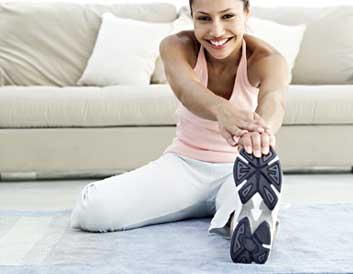 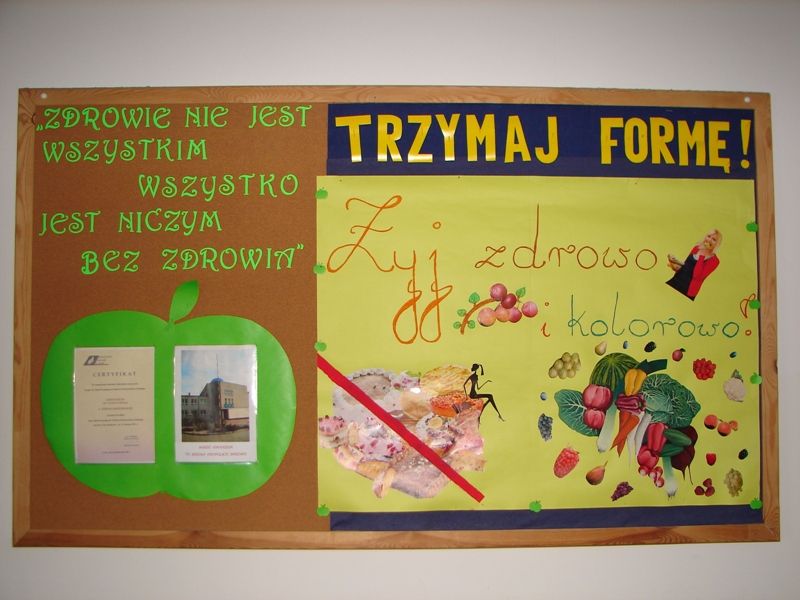